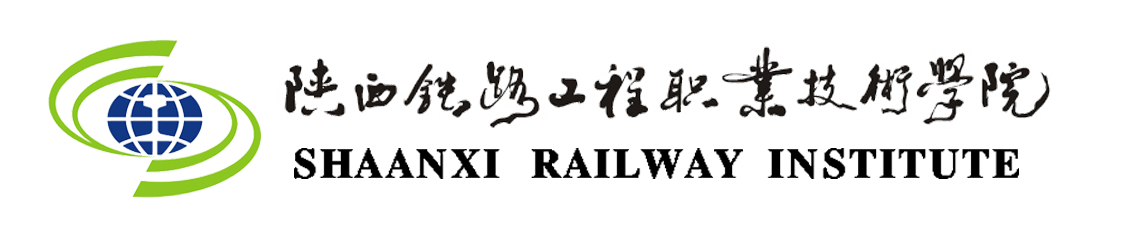 违纪学生           基本信息
填写说明：1.时间均填写阿拉伯数字，如2021.5；2.籍贯填写到省、市、县（区）；3.身体健康状况填“健康”“良好”，如有疾病如实填写；4.心理测评结果填“健康”，如有问题填“一般问题”“严重问题”“疑似精神疾病”；5.班级表现应包括既往违纪历史；6.家庭成员指配偶、父母、子女和其他共同生活的近亲属。